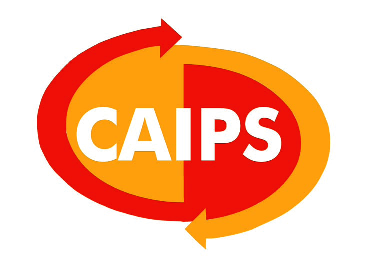 Nouvelles filières, nouveaux modules en CISP
CAIPS – 31 JANVIER 2022
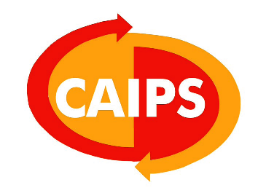 Avant de commencer… Infos de service !
Séance Info Référentiels
14 février 9h30 – 12h30
https://us02web.zoom.us/meeting/register/tZEsd-qoqT0vGNe0ktCbsDSC_3OSnTreNHHG?_x_zm_rtaid=tigIb13fR32AP3FQyUn_nA.1643007641472.9643ea853508973f314b231e9a7a8ddc&_x_zm_rhtaid=295 
Séance Info APP Parcours + FSE
16 février 9h30-12h30
https://us02web.zoom.us/meeting/register/tZcqcO2ppjIqH9T8opJmiZu8HNhm4ZRxp2zd
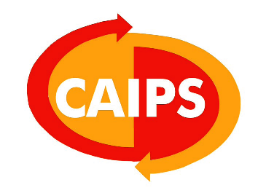 9h30 - Intro générale : contexte et opportunités
Céline Lambeau, CAIPS

10h - Transition numérique : Start Digital & Co
Charlotte Hoffman, Interfédé

10h45 : pause 

11h : Transition verte : Social & Nature 
Sarah Descheemaeker, Unessa

11h30 : Mobilité & Permis A/B : Mob'In Europe
Céline Lambeau, CAIPS

12h : échanges & débat
Avant de commencer… Horaire
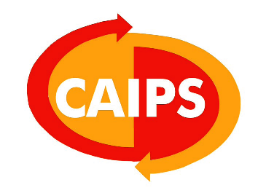 Contexte 2022
Compliqué…
Crise sanitaire et ses conséquences
Crise climatique et ses conséquences
Dette wallonne
Numérisation accélérée de la société
Diminution du nombre de chômeurs

 Problèmes de recrutement dans les CISP

… mais plein d’opportunités
Levée moratoire nouvelles filières CISP
Plan de relance wallon dont Plan de sortie de la pauvreté
Appels à projets « Compétences / Qualité » (suivi PARS)
Refonte PMTIC
FSE+

  Quel dispositif pour quel(s) projets ?
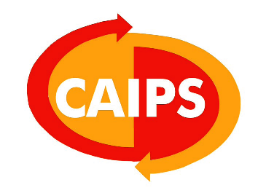 Levée du moratoire CISP
En 2022…
128.494 nouvelles heures agréées prévues
Source : Budget wallon Art. 161, « Par dérogation aux articles 8 à 11 du décret du 10 juillet 2013 relatif aux centres d’insertion socioprofessionnelle, le Gouvernement peut agréer en 2022 un maximum de 128 494 heures additionnelles par rapport au volume global d’heures agréées en 2021. »
Pour : nouvelles filières, nouveaux opérateurs, extension de filières
Via : renouvellement d’agrément + Procédure annuelle prévue au Décret CISP

A partir de 2023 
Volonté Morreale : 6Mo par an pour des filières CISP
PAS ACQUIS ! Fermeture du robinet possible en 2024, ou en cas de changement de majorité, …

NB : Forfait horaire CISP passe à 16,30€ à partir de 2022
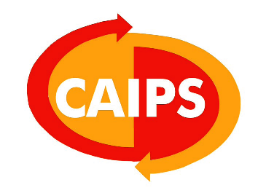 Plan de relance wallon
Axe 4 - projet 271 : 5 types d’actions CISP
2Mo€ pour Compétences de base (français, mathématiques, numérique, alpha, FLE, …) 
2Mo€ pour Secteurs d’avenir et métiers en pénurie relevant notamment des secteurs suivants : l’environnement, l’agriculture, l’horticulture, le bois, l’énergie, la construction, l’Horeca, la santé, l’automobile, la production agricole et animale, les TIC, la culture et les arts.
2Mo€ pour les Territoires faiblement représentés, ceux dont le taux de demandeurs d’emploi est élevé ainsi que les territoires où l’offre de formation est faible.
[155.000€ pour Mission d’observatoire ALPHA/FLE en Wallonie - réservé à Lire et Ecrire et au DISCRI]
[155.000€ pour Coordination de l’offre et la demande en formation ALPHA/FLE]
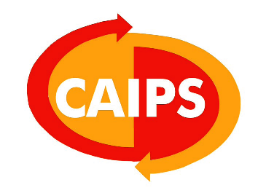 Appels à projets« PARS »
Plan de relance, Axe 1, Programme 15
déployer le dispositif de l’Orientation Tout au long de la vie (OTLAV) (dont renforcer la participation des CISP dans ce dispositif  Interfédé
Plan de relance, Axe 1, Programme 19
Lancer des appels à projets pour mettre en œuvre des parcours de renforcement des compétences (dont organisation de formations concomitantes, renforcement accompagnement social en CISP, …)  APP CISP « Parcours » et « Psychosocial »
Plan de relance, Axe 1, Programme 20
Développer le système d’assurance qualité dans la formation professionnelle (dont label qualité CISP)   APP CISP « Qualité » 
Engagement de personnel pour accompagner les CISP dans l’utilisation de référentiels métiers/formation.  Fédés et Interfédé
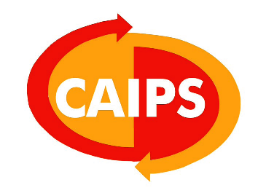 FSE+
P1 Accès à l’emploi, apprentissage tout au long de la vie
Objectif 4g, mesure 2, Action 2 : Développer et déployer les offres d'enseignement, de formation et d’accompagnement tout au long de la vie en lien avec les besoins du marché de l’emploi
Objectif 4g, mesure 3, Action 1 : Besoins en orientation des citoyens
Objectif 4g, mesure 3, Action 2 : Actions de construction, de coopération et d’articulation renforcées entre les acteurs de l’orientation et des actions en développement des compétences des orienteurs
P2 Innovation sociale
Objectif 4a, mesure 1 : Développer des approches innovantes en matière de lutte contre le chômage de longue durée par une approche pilote s’inspirant du dispositif « Territoires zéro chômeurs de longue durée 
P3 Garantie jeunesse (15-29 ans)
Objectif 4a, mesure 1 : Accroche, remobilisation et accompagnement des jeunes 
Objectif 4a, mesure 2 : Acquisition et développement des compétences des jeunes (dont compétences numériques, linguistiques ou entrepreneurial)
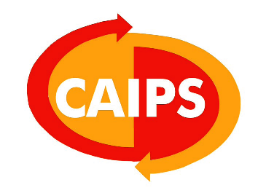 FSE+
P4 Lutte contre la pauvreté et Inclusion sociale 
Objectif 4h, mesure 1 : Actions en amont à l'inscription dans un parcours global d'inclusion vers l'emploi au bénéfice des publics les plus fragilisés, peu ou pas qualifiés et/ou en situation précaire
Objectif 4h, mesure 2 : Insertion durable dans l’emploi en soutenant l'acquisition et le développement des compétences (dont compétences numériques et/ou linguistiques) pour les publics les plus fragilisés et les plus éloignés de l'emploi ainsi que l’accompagnement et le suivi vers et dans l'emploi
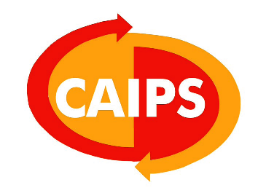 PMTIC
Nouveau décret PMTIC : cadre futur assez comparable au cadre CISP
Public éligible : fracture numérique
Agrément pour 6 ans (2 ans à la première demande)
Durées de formation de 8h à 80h
Forfait horaire 16,30€
Subvention acquise à 100% si 90% des heures réalisées
 à envisager pour filières/modules numériques
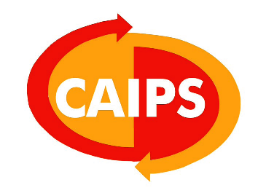 En bref
Travailler sur l’orientation ?
 FSE+
 PRW : OTLAV
Améliorer l’accroche avant formation ?
 FSE+
Former vers les métiers de l’environnement ou les métiers en pénurie ?
 Nouvelle filière lors du renouvellement d‘agrément 
 Plan de  relance wallon
 FSE+
Renforcer le numérique ? 
 Extension de filière CISP lors du renouvellement d’agrément
 Demande d’agrément PMTIC (nouvelle mouture)
Accompagner et former à la mobilité et le permis B ?
 Nouvelle filière/ nouveau module lors du renouvellement d‘agrément 
 Plan de relance ?
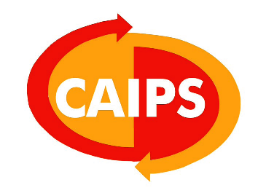 En bref
Continuer à suivre les stagiaires après la formation ?
 APP Parcours de renforcement des compétences
 FSE+
 APP Renforcement de l’accompagnement psychosocial en CISP
Emmener les stagiaires vers le qualifiant, le certifiant ?
 APP Parcours de renforcement des compétences 
 Validation des compétences
Travailler avec les NEETS ? 
 FSE+
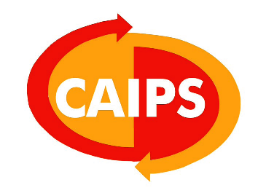 Ressources « Prospective »
Nouveaux métiers, métiers d’avenir en CISP
Etats Généraux de CAIPS 2018 « Métiers d’avenir, Emplois à venir »
Webinaires Interfédé automne 2021 « Former autrement… » (replay en ligne)
Essor n°99 de l’Interfédé « Former autrement » (mi-février)
Assemblée sectorielle Interfédé (1er juillet 2022)
Prospective pour la Wallonie
Analyses Forem
Rapports et webinaires des IBEFE
Webinaires et études de l’IWEPS
Problématique de la certification / validation des compétences
Cadre francophone des certifications
Centre de validation des compétences
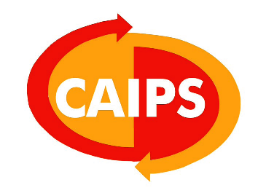 Ressources péda« Numérique »
présenté par
Charlotte Hoffmann
Interfédé des CISP
charlotte.hoffmann@interfédé.be
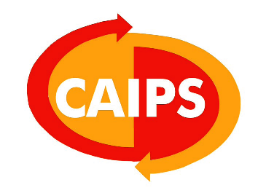 Ressources péda « Transition verte »
présenté par
Sarah Descheemaeker
Unessa
segolene.jacquemin@unessa.be
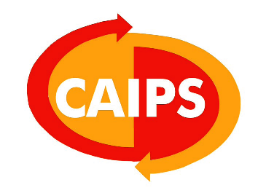 Ressources péda « Mobilité »
présenté par
Céline Lambeau
Fédération CAIPS
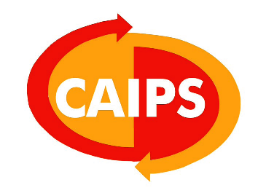 A vous !
Vos coups de gueule
Vos coups de coeur
Vos apports
Vos projets
Vos besoins